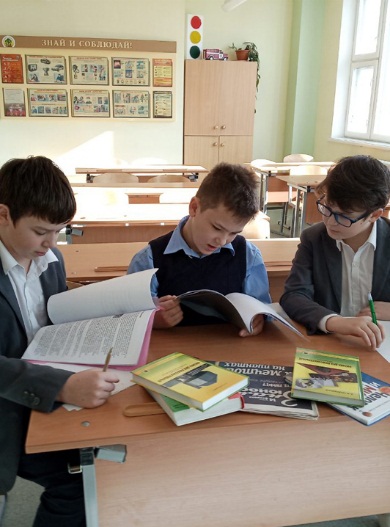 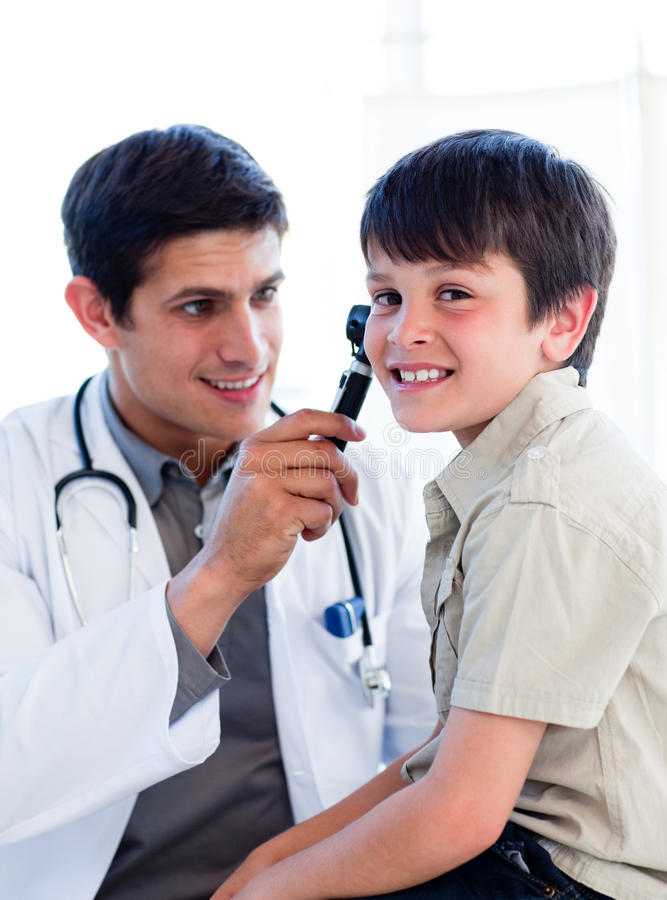 Исследовательская работа
Тема: Решение экологической проблемы шумового загрязнения среды в ГУО «Средняя школа №24»
Выполнили: Лещенко Егор
                   Магеров Даниил
                   Магеров Назар 
                   
Руководитель: Боровик С.С
Цель: провести исследование шумового загрязнения в школе и  изучить влияние шума на здоровье человека.
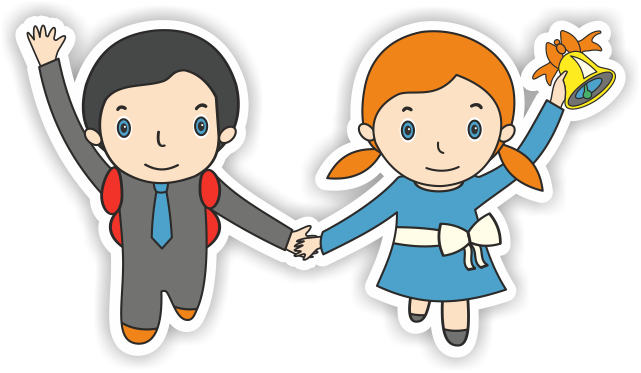 Объект исследования:
шум как звуковое явление
Предмет исследования: воздействие шума на организм подростка
Проанализировать научную литературу по проблеме исследования
Задачи
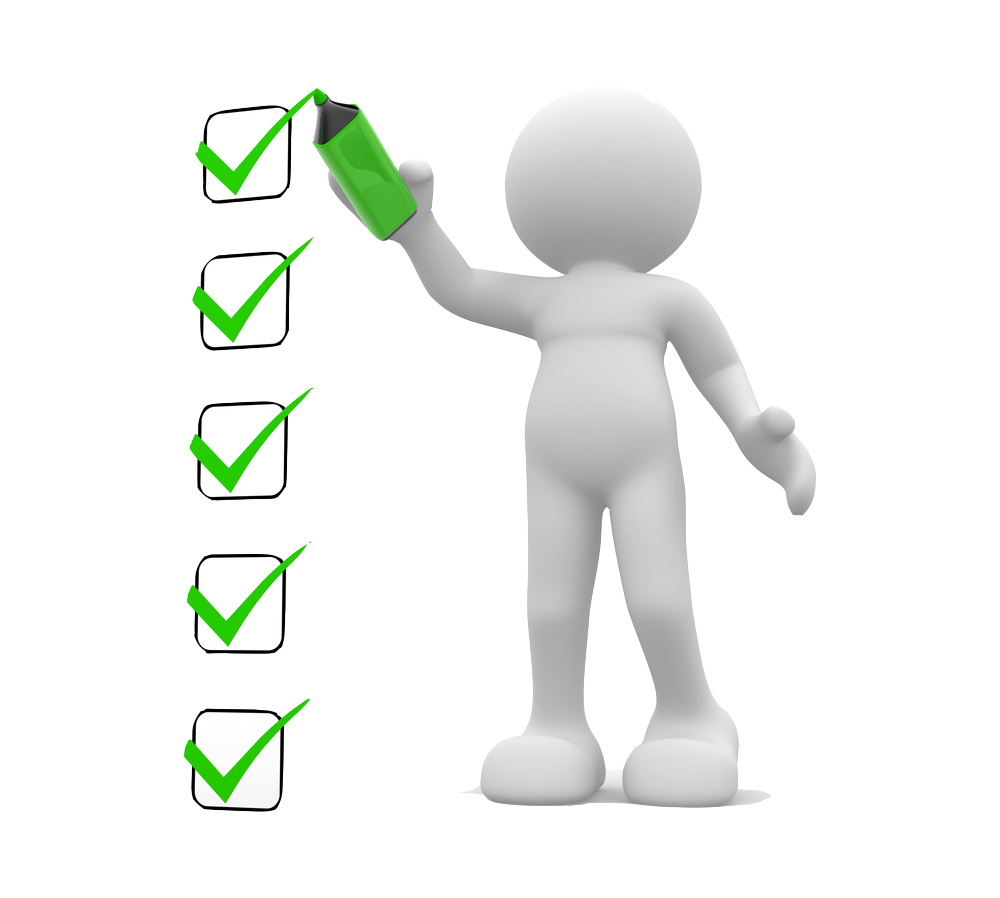 Выяснить влияние шума на организм подростка и предложить меры по снижению шума в нашей школе.
Разработать здоровье сберегающие рекомендации для учащихся нашей школы
Повысить эффективность формирования полезных навыков и привычек у подростков
Исследование опирается на предположение о том, что учащиеся могут обезопасить себя от вредного воздействия шума и повысить умственную работоспособность, если:
Гипотеза:
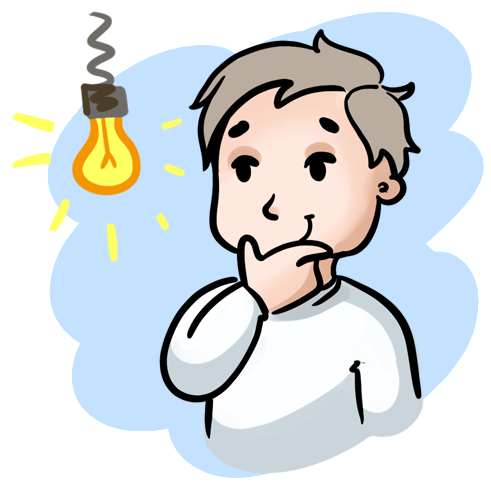 Получат знания об особенностях звука и его влияния на слух человека
Понизят «шумовое загрязнение» на переменах
Внимательно отнесутся к нашим рекомендациям, разработанным в ходе выполнения проекта
Комплекс методов исследования:
Теоретический анализ научной литературы
Опытно-экспериментальная работа
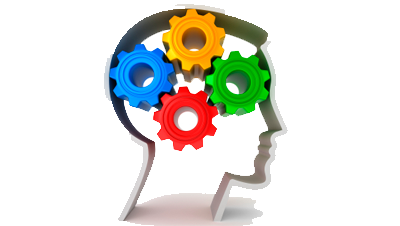 Наблюдение
Беседа
Анкетирование
Количественный и качественный анализ полученных результатов
В настоящее время ученые во многих странах мира ведут различные исследования с целью выяснения влияния шума на здоровье человека.
 Их исследования показали, что шум наносит ощутимый вред здоровью человека. Неопровержимо установлено, что действие шума далеко не ограничивается влиянием на органы слуха. Шум является причиной и первоисточником многих заболеваний. 
Современная медицина не располагает лечебными средствами, способными восстановить погибшие или даже гибнущие нервные клетки.
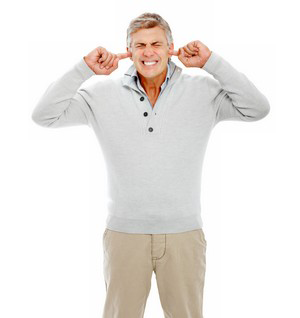 « ШКОЛЬНЫЙ ШУМ »:
Шум не позволяет ученикам сконцентрировать внимание на изучаемом предмете, вызывает усталость и раздражение.
От чрезмерного уровня шума усиливается состояние дискомфорта: на переменах школьное здание гудит, на уроке, в связи с наполняемостью классов и создаваемым шумом, детям приходиться напрягать слух. Учителю также приходиться работать с повышением голоса. К концу учебного дня устают и те, и другие. Уровень шума в школе снижается к пятому уроку, когда уменьшается поток учеников младших классов – основного « источника» шума. А до этого времени на переменах стоит невообразимый шум. Тут не то, что отдохнуть – устать можно! В результате к концу дня ученики чувствуют себя совершенно усталыми.
Результаты исследования  о слуховых отклонениях учащихся ГУО «СШ № 24 г. Минска»
Анкетирование среди учащихся и учителей 1, 4 и 5 классов                         ГУО «СШ №24 г. Минска»
Участие в анкетировании принимали:
1 классы – 44 человека
4 классы – 107 человек
5 классы – 137 человек
Учителя – 11 человек
Всего приняло участие-299человек
Анкетирование среди учащихся 1, 4 и 5 классов СШ №24
1 вопрос: Мешает ли Вам шум на уроках?
Анкетирование среди учащихся 1, 4 и 5 классов СШ №24
2 вопрос: Мешает ли Вам шум на переменах?
Анкетирование среди учащихся 1, 4 и 5 классов
3 вопос: Часто ли вы задумываетесь о влиянии окружающего шума на Ваше здоровье?
Анкетирование среди учащихся 1, 4 и 5 классов СШ №24
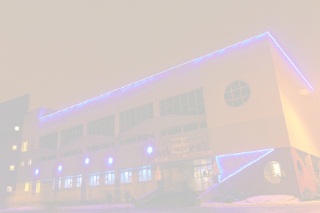 Выводы:
Опрос показал, что учащиеся не часто задумываются о влиянии шума на их здоровье. Но радует тот факт, что и безразличных к данному вопросу немного.
Результаты анкетирования  учителей       ГУО «СШ №24 г. Минска»
1 вопрос: Ухудшает ли Ваше самочувствие шум на уроках?
2 вопрос: Мешает ли Вам шум на переменах?
Результаты анкетирования  учителей  ГУО «СШ №24 г. Минска»
3 вопрос: Какое, на Ваш взгляд, оптимальное количество учащихся в классе, при котором уровень шума на уроке минимален?
Результаты анкетирования  учителей       ГУО «СШ №24 г. Минска»
Выводы:
Результаты опроса показали, что учителей чаще всего беспокоит шум на уроках, в то время как учащиеся по большей части не обращают внимания. Тем не менее шум мешает отдыхать и учителям и учащимся.
Многие люди плохо ознакомлены с проблемой шумового загрязнения и не воспринимают её всерьез. Шумовое загрязнение является не менее серьёзной проблемой, чем например, разрушение озонового слоя. Это объясняет необходимость активного поиска её решений.
Эксперимент № 1 « Определение остроты слуха»
Оборудование: секундомер, линейка.
Порядок выполнения работы: 1)Приближали секундомер до тех пор, пока слышен звук. 2)Измерили расстояние от уха до секундомера в см. 3)Приложили секундомер к уху и отводили от себя до тех пор, пока не исчез звук. Опять определили расстояние до секундомера. 4) Если данные совпадали, это было приблизительно верное расстояние. 5)Если данные не совпадали, то для оценки расстояния слышимости мы брали среднее арифметическое двух расстояний.
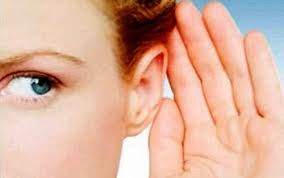 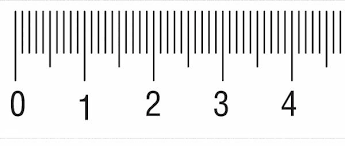 Результаты эксперимента №1.
Эксперимент №2:
 «Исследование влияния шума на наш организм » 
К правому уху испытуемого, который сидит с закрытыми глазами, приближают наручные часы. Фиксируют расстояние, на котором тиканье часов услышано. Аналогичный опыт проводится с левым ухом. После прослушивания громкой музыки в течение 5 минут опыт повторяется. Полученные и результаты до прослушивания громкой музыки и после прослушивания сравниваются.
Результаты эксперимента №2.
[Speaker Notes: Вывод: Выяснили, что воздействие шума на ухо, даже непродолжительное, может снижать остроту слуха. Объясняется это тем, что при влиянии громких звуков происходит растяжение барабанной перепонки, теряется её эластичность, поэтому требуется больший уровень звука , чтобы она начала колебаться; разрушаются слуховые анализаторы Проведенный эксперимент доказал что шум оказывает отрицательное влияние на слух.]
Рекомендации школьникам по защите от шума
Не говорите слишком громко (не кричите) на переменах
Не включайте громко телевизор, музыкальные центры.
Не слушайте музыку через наушники продолжительное время, иначе с возрастом вы вынуждены будете пользоваться слуховыми аппаратами.
На дискотеке постарайтесь находиться подальше от акустических колонок.
Отдыхайте в выходное дни на природе (слушайте тишину)
Если ваша будущая профессия будет связана с шумным производством, используйте звукозащитные наушники или «беруши»
Свой будущий дом защитите звукоизоляционными материалами и окружите «зеленой зоной»
Терпимо относитесь к людям с пониженным слухом.
заключение: Экспериментальная проверка гипотезы исследования нашла своё подтверждение!
Шумовое загрязнение пагубно влияет на организм подростков, являясь причиной многих заболеваний
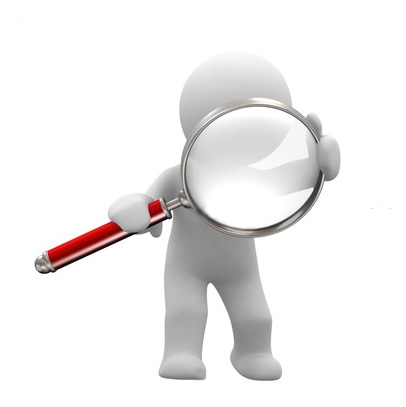 Исследуя литературу, мы узнали, что музыка может оказывать и положительный эффект, что используется в лечебных целях
Практическая значимость работы заключается в том, что мы выяснили влияние шума на организм человека и предлагаем меры по снижению шума в школе.
ТУТ ссылка на видео
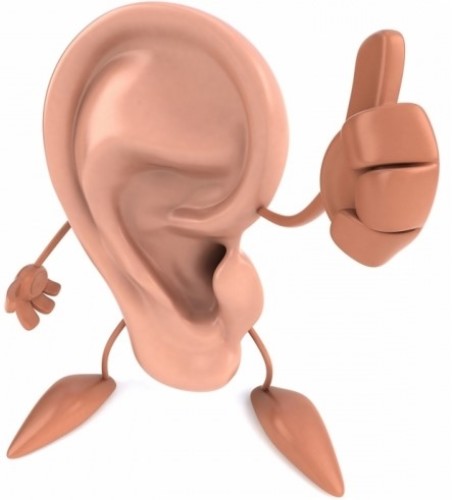 Спасибо за внимание!